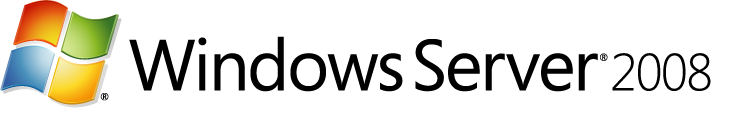 Webcasts TechNet Live Sécurité et disponibilité dans Windows Server 2008
Fabrice Meillon & Stanislas Quastana, CISSP
Architectes Infrastructure
Microsoft France
http://Blogs.technet.com/longhorn
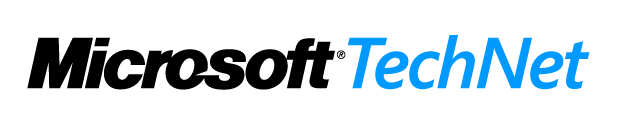 Scénarios
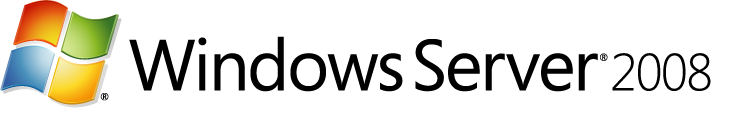 Améliorer le 
Contrôle
Flexibilité: 
Consolider et rationnaliser
Elever la 
sécurité
Administration
Serveur
Virtualisation de  Serveurs
Sécurité & respect des politiques
Plateforme
Web & Applications
Haute disponibilité
Accès centralisé aux applications
Réseau d’agences
http://www.microsoft.com/windowsserver/longhorn/highlights.mspx
Sécurité et respect des politiques
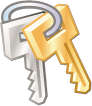 Windows 2008 et la sécurité
Résilience du système 
Intégrité du code
Renforcement des services Windows
Contrôle de l’usage des périphériques
Mise à jour du système

Fonctions réseaux
Pare-feu bidirectionnel / IPSec
Network Access Protection (NAP)

User Account Control (UAC)

Internet Explorer 7
Filtre Anti-phishing, mode protégé

Démarrage sécurisé et chiffrement intégral
     de volume (BitLocker)

Active Directory / Right Management Services

Crypto Next Generation, Active Directory / Certificates Services
Amélioration de la résistance du système par réduction de la surface et des vecteurs potentiels d’attaques.
+
Protection des données et 
informations
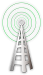 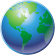 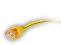 Durcissement des services Windows
Établissement d’un profil pour les services Windows indiquant les actions autorisées pour le réseau, le système de fichiers et le registre

Conçu pour bloquer les tentatives de détournement d’un service Windows pour écrire à un endroit qui ne fait pas partie du profil du service

Réduit le risque de propagation d’un logiciel malveillant (ex: Blaster, Sasser…)
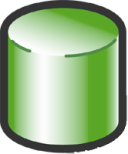 Système de fichiers
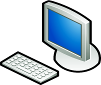 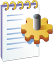 Registre
Réseau
Protection des données avec BitLocker Drive Encryption
BitLocker est un moyen de chiffrer intégralement un volume sous Windows Vista et Longhorn
L’objectif est de se protéger l’information contenue sur le disque en cas de vol.
Combiné avec l’utilisation d’un TPM (version 1.2c et plus)

En complément du RODC, BitLocker aide à réduire la surface d’attaque des serveurs hébergés dans des locaux moins sécurisés que des centres de données
…BitLocker peut aussi permettre aux administrateurs de se débarrasser des vieux disques durs sans pour autant les détruire physiquement (en chiffrant tous les volumes et en  « perdant » la clé de chiffrement)
BitLocker dans Windows Server 2008
S’installe depuis le Server Manager dans la partie Add Features.
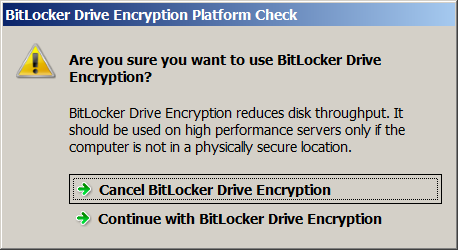 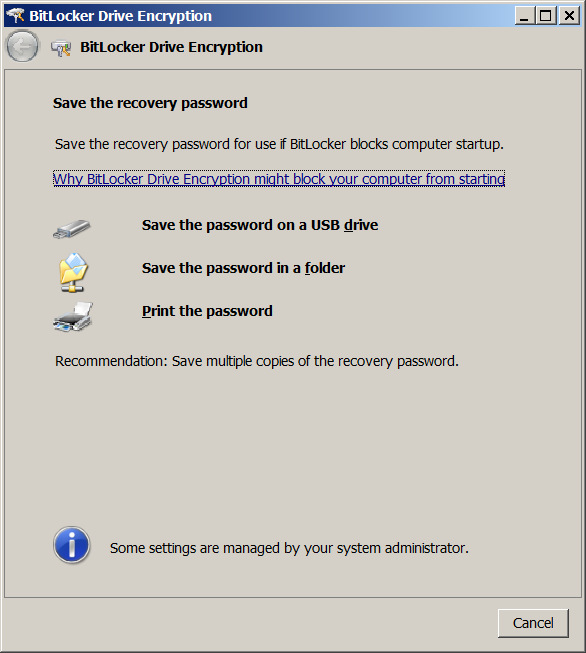 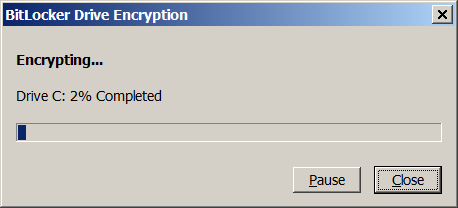 Active Directory Right Management Services
AD RMS (RMS v2) est inclus dans le système sous la forme de rôle
Téléchargeable séparément dans la version précédente
L’enregistrement du serveur ne nécessite plus de connexion au Microsoft Enrollment Service
De même, plus de problème de durée pour la validité du certificat du serveur RMS
AD RMS s’intègre désormais avec AD FS 
Utile pour des échanges extra-entreprise
Utilisation nécessitant Microsoft Passport pour ce scénario avec RMS
Nécessite cependant l’utilisation du client AD RMS :
Fourni en standard dans Windows Vista
Disponible avec le Service Pack 2 de RMS
AD RMS - Suite
L’administration se fait désormais via une console MMC 
vs interface web dans la version précédente

Délégation possible de l’administration grâce à de nouveaux rôles d’administrateurs RMS
AD RMS Entreprise Administrator
AD RMS Template Administrator
AD RMS Auditors

Pack d’administration (MP) pour MOM

Administration scriptable
Les opérations communes d’administration sont automatisables (utilisation d’une API)
Crypto Next Generation (CNG)
Nouveau Framework Crypto (par rapport à Crypto API)
Simplification du développement de fournisseurs de cryptographiques
Capacité en mode noyau et utilisateur d’utiliser ses propres implémentations (y compris algorithmes propriétaires)
Implémentation de façon native des algorithmes ECC (ECDSA, ECDH), SHA2 (Suite-B)
CNG satisfait les exigences Critères Communs (EAL 4+) et FIPS   (140-2 niv 2) pour l’isolation forte et l’audit
Et va être soumis pour certification auprès des organismes concernés
En termes de flexibilité, CNG permet aux entreprises d’insérer si besoin leurs propres algorithmes
CNG devient l’API cryptographique recommandée
Cryptographic Next Generation Software Development Kit for Windows Vista
Complément du  Software Development Kit for Windows Vista and .NET Framework 3.0 Runtime Components
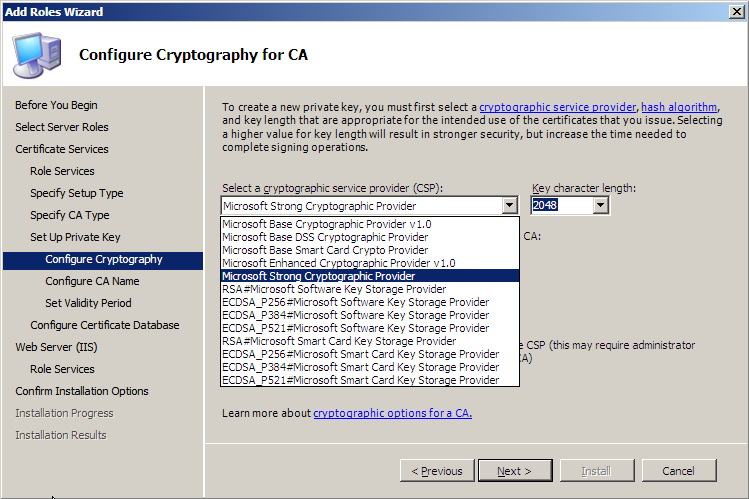 Active Directory Certificate Services
Consiste en 4 services (ou composants) :
Certification Authority
Certification Authority Web Enrollment (CAWE)
Online Certificate Status Protocol (OCSP)
Nouveau service conforme à la RFC 2560
Microsoft Simple Certificate Enrollment Protocol (MSCEP)
Intégration en natif du Simple Certificate Enrollment Protocol (SCEP)
Add-on pour Certificate Services de Windows Server 2003 R2
Installation des rôles en mode sans attente ou interactif via Add Roles Wizard du Server Manager
Le Roles Management Tool gère les dépendances internes et installe les composants manquants
Définition de valeurs par défaut pour l’ensemble des étapes
Amélioration de l’ergonomie et des capacités de diagnostic
Outil PKIView
Révocation de certificats
La révocation basée sur les CRL et delta CRL n’est pas adaptée à l’ensemble des scénarios
CRL de taille importante, connexion RPC, contrôle de révocation au moment du boot

Nouveau service OCSP Responder dans Windows Server 2008

Nouveau client OCSP dans Windows Vista

Intégration OCSP stapling dans les protocoles Kerberos et SSL
Principe de fonctionnement d’OCSP
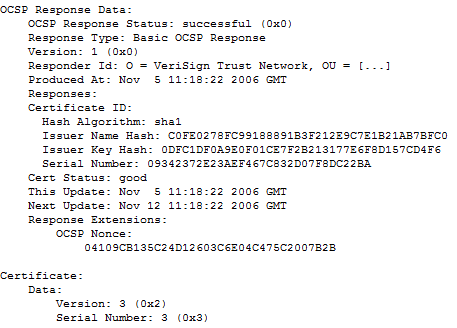 Serveur avec certificat
Répondeur OCSP
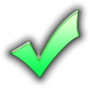 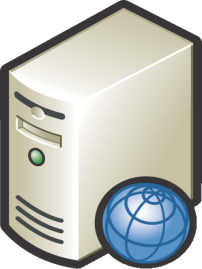 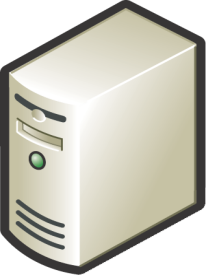 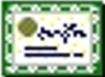 Réponse OCSP
3
2
1
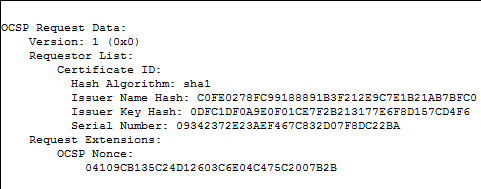 Requête OCSP
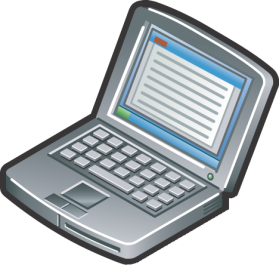 4
Client OCSP
Network Access Protection (NAP)
A quoi sert NAP ?
NAP est composé de composants clients et de composants serveurs qui permettent de définir l’état de conformité logicielle et système souhaité pour les ordinateurs se connectant à un réseau d’entreprise

NAP n’est pas conçu pour sécuriser un réseau vis à vis d’utilisateurs malveillants. Il a été conçu pour aider les administrateurs à maintenir la bonne santé des postes sur le réseau, ce qui permet ainsi d’assurer un meilleur niveau d’intégrité sur l’ensemble du réseau de l’entreprise
Network Access ProtectionLa surcouche santé des réseaux
Validation vis à vis de la politique
Détermine si oui ou non les machines sont conformes avec la politique de sécurité de l’entreprise. Les machines conformes sont dites “saines” (ou « en bonne santé »)
Restriction réseau
Restreint l’accès au réseau selon l’état de santé des machines
Mise à niveau
Fournit les mises à jour nécessaires pour permettre à la machine de devenir “saine”. Une fois “en bonne santé”, les restrictions réseau sont levées
Maintien de la conformité
Les changements de la politique de sécurité de l’entreprise ou de l’état de santé des machines peuvent résulter dynamiquement en des restrictions réseau
System Health 
Servers 
(défini les pré requis du client)
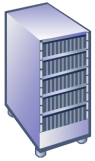 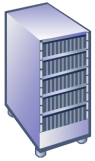 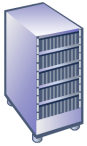 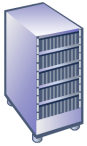 Architecture & principe général
Réseau de l’entreprise
Réseau restreint (« quarantaine »)
Remediation 
Servers
(antivirus, système de maj de correctifs…)
Les voici
Mise à jour du serveur Radius avec les politiques en cours
Puis je avoir les mises à jour ?
Demande d’accès ?
Voici mon nouveau status
Puis je avoir accès ?
Voici mon status actuel
Est ce que le client doit être restreint en fonction de son status?
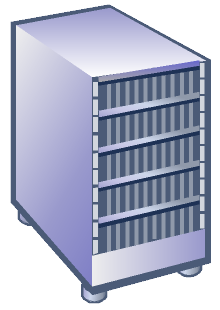 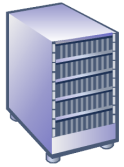 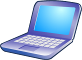 En accord avec la politique, le client n’est pas à jour. Mise en quarantaine et demande au client de se mettre à jour
En accord avec la politique, le client est à jour
Accès autorisé
Vous avez droit à un accès restreint tant que vous n’êtes pas à jour
Client
Network 
Access 
Device
(DHCP, VPN, 802.1x
IPSec, passerelle TS)
Network Policy
Server
Le Client obtient l’accès complet au réseau d’entreprise
Composants de NAP
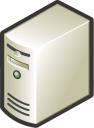 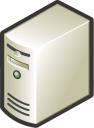 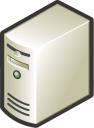 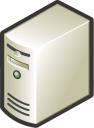 Serveur(s) deremèdes
Serveur(s) depolitique
Mises à jour
Stratégie de santé
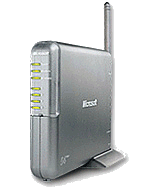 États de santé
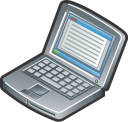 Demandes d’accès 
au réseau
Client
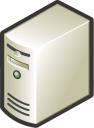 Serveur RADIUSNetwork Policy 
Server (NPS)
Clients d’application (QEC)
(DHCP, IPsec, 802.1X, VPN)
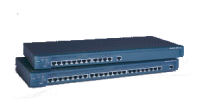 Certificat de santé
Serveur de quarantaine (QS)
Agent de quarantaine (QA)
Périphériques d’accès au réseau  (DHCP, 802.1X, VPN, TS) &
Autorité d’enregistrement santé (HRA)
System Health Validators
(SHV) MS et tiers
Agents de santé (SHA)
MS et tiers
Serveur(s) de politique
         Policy Server
Network Policy Server
         Quarantine Server
         System Health Validator
Périphériques d’accès au réseau
        Quarantine Enforcement Server
Serveur de remèdes
         Remediation Server
Client
         System Health Agent
         Quarantine Agent
         Quarantine Enforcement Client
PS
RS
QS
SHA
SHV
QA
QEC
QES
Mécanismes de restrictions d’accès
DHCP
Le serveur DHCP contrôle l’accès en définissant les routes et les paramètres IP du client DHCP
Nécessite une mise à jour du serveur DHCP (LH ou solution partenaire NAP)
802.1x
Ports contrôlés vs ports non contrôlés
Quarantaine par mise en place de filtres IP ou par affectation à un VLAN
VPN
Les serveurs VPN contrôlent l’accès en appliquant des filtres IP
Nécessite une authentification basée sur PEAP
IPSec
Mécanisme d’isolation au niveau hôte
Si vous utilisez déjà IPSec pour l’isolation de domaine ou de serveurs
NAP peut s’appuyer sur ce qui est d’ores et déjà en place pour isoler les machines non conformes
Options d’enforcement
System Health Agents (SHA) et  System Health Validators (SHV)   1/2
NAP est une plateforme extensible composée d’un côté d’une infrastructure et de l’autre d’un ensemble d’APIs permettant de rajouter des composants pour vérifier, modifier l’état de santé d’un ordinateur, voir remédier à pré-requis de santé.

NAP tout seul ne fournit pas de composants pour vérifier ou corriger l’état de santé d’un ordinateur. Pour cela il a besoin de composants connus sous les noms de System Health Agents (SHAs) et System Health Validators (SHVs), qui vont fournir la partie validation de la politique réseau et mise en conformité.
System Health Agents (SHA) et  System Health Validators (SHV)   2/2
Windows Vista inclus le Windows Security Health Agent pour surveiller la santé des services gérés par le Centre de Sécurité de Windows. 

Windows Server nom de code Longhorn inclus le System Health Validator correspondant (Windows Security Health Validator)

En utilisant les API NAP,  les fournisseurs tiers peuvent développer leur SHAs et SHVs pour s’intégrer à la plateforme NAP. NAP API : http://msdn2.microsoft.com/en-us/library/aa369712.aspx
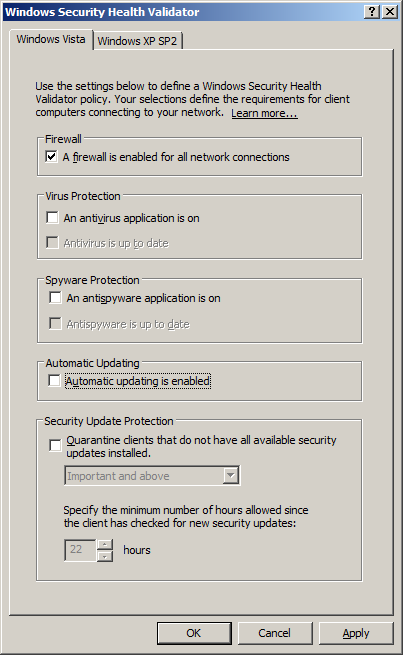 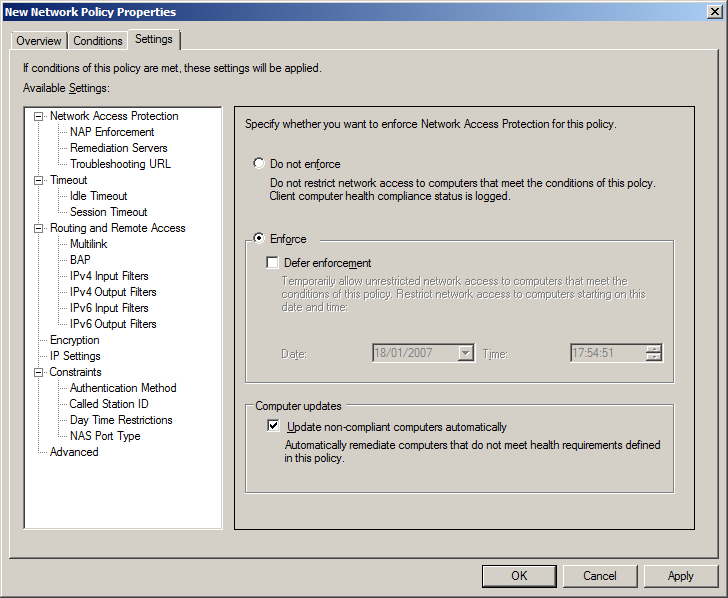 Partenaires NAP
Antivirus
Logiciels de sécurité
Correctifs
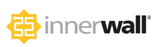 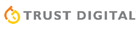 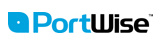 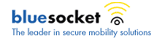 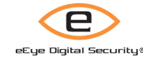 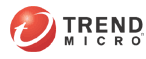 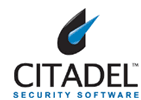 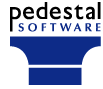 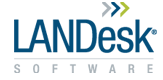 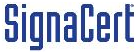 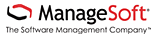 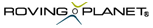 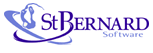 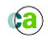 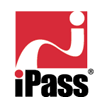 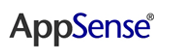 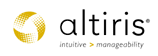 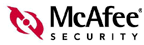 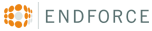 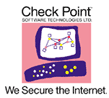 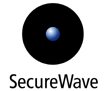 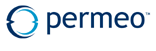 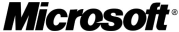 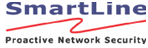 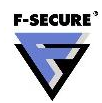 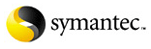 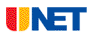 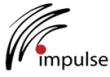 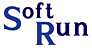 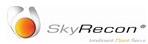 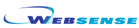 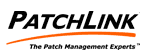 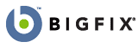 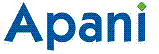 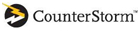 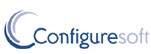 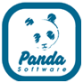 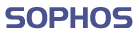 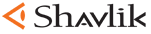 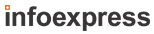 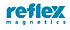 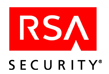 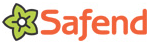 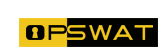 Équipements de sécurité
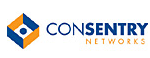 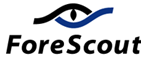 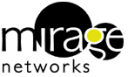 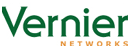 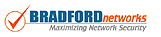 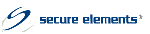 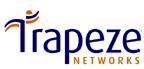 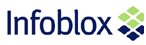 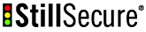 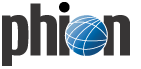 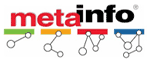 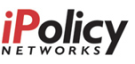 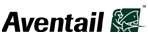 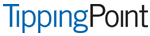 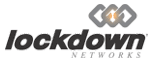 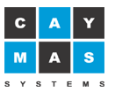 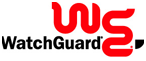 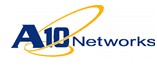 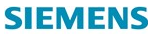 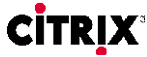 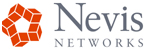 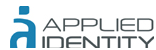 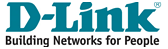 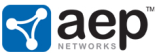 Périphériques réseau
Networking Devices
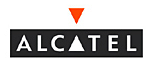 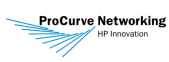 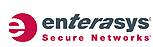 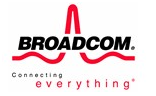 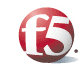 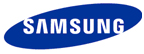 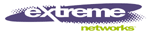 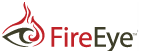 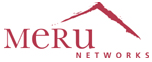 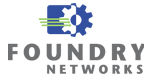 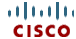 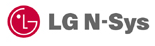 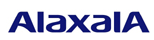 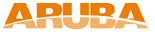 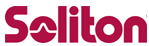 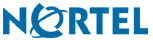 Intégrateurs de systèmes
Networking Devices
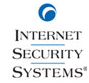 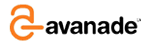 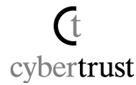 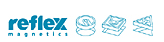 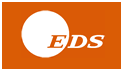 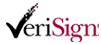 Haute disponibilité
Windows Server Failover Clustering
Réduire la complexité : le cluster sans Doctorat
Améliorations dans l’installation, l’administration et prise en compte de la problématique de la migration du cluster

Réduire les coûts de mise en œuvre et de possession
Une solution qui n’est plus réservée qu’aux applications critiques
Une sécurité et une stabilité améliorées
Outil “Validate”
Exécute un ensemble de tests sur l’ensemble des machines qui vont constituées le cluster
Lors de l’exécution sur un cluster déjà configuré, il va effectué un inventaire logiciel, des tests réseau et une validation de la configuration système.
Sur les clusters Windows Server 2008, il peut être aussi utilisé comme outil de diagnostique. 

Identifie les problèmes matériels ou de configuration avant que le cluster passe en production
Cela permet de s’assurer que la solution déployée est stable et solide.
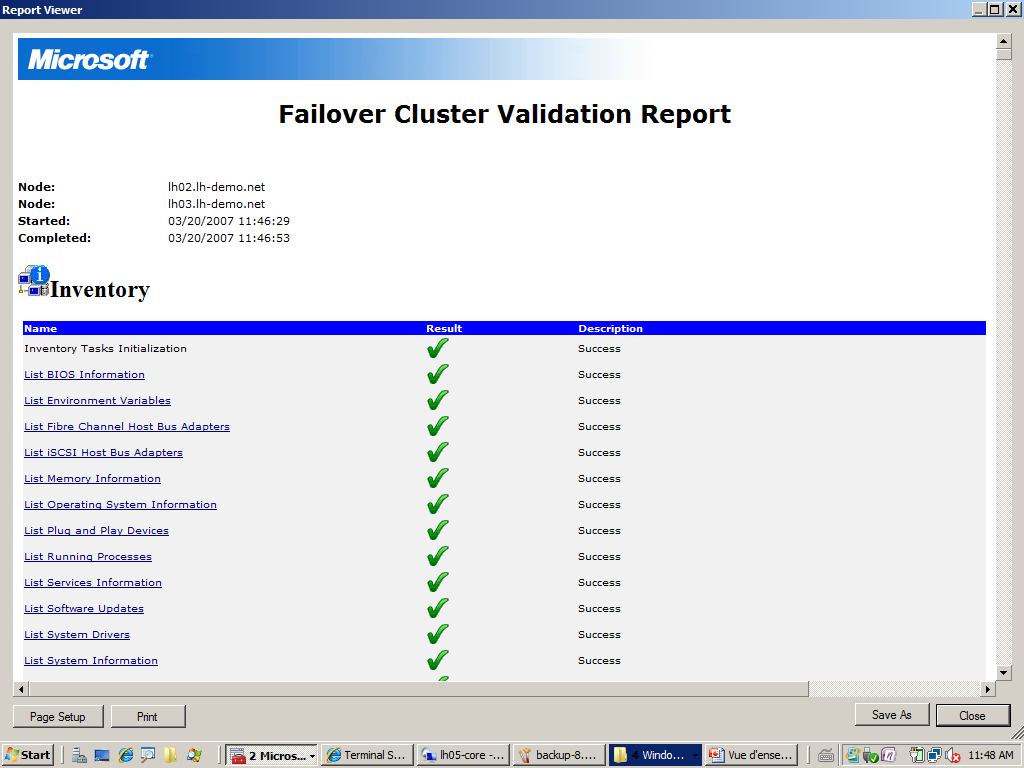 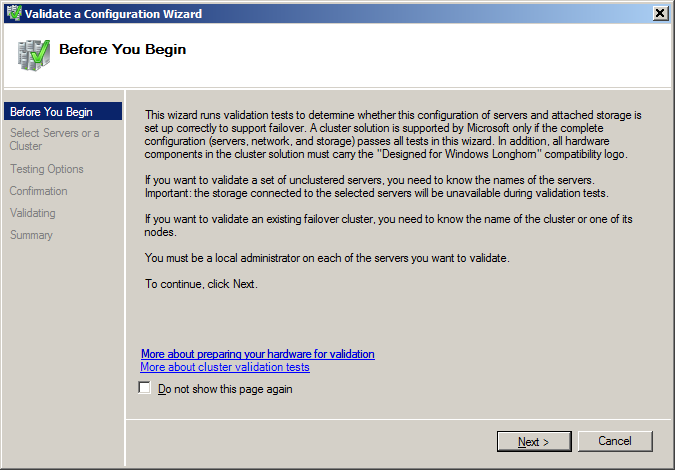 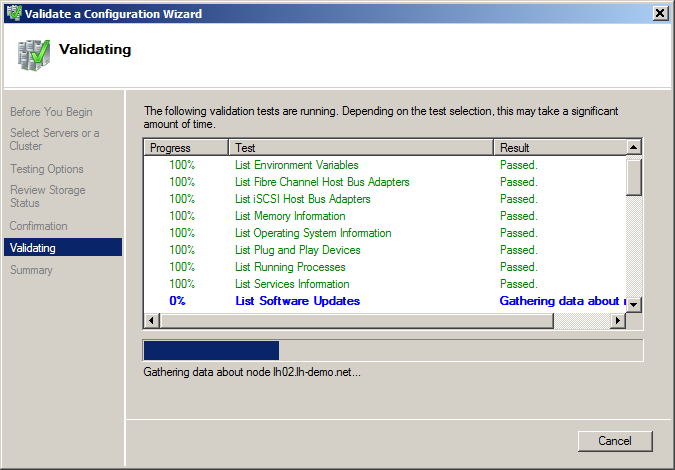 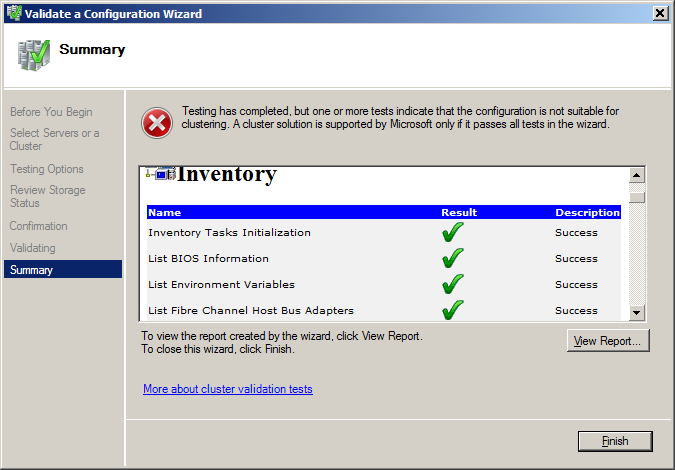 Déployer un cluster
Installation
Ajouter la fonctionnalité via le Server Manager
Création d’un cluster en une seule étape
Validation
Outil de validation de la configuration Cluster (Clusprep V2)
Ensemble de tests Cluster pour s’assurer de la stabilité du cluster mis en place.
Déploiement
Complètement scriptable pour le déploiement automatisé
Nouvelle APICreate Cluster
Installation cluster
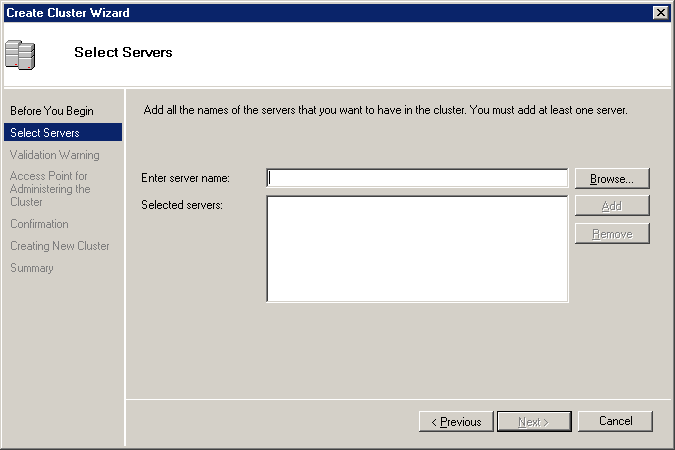 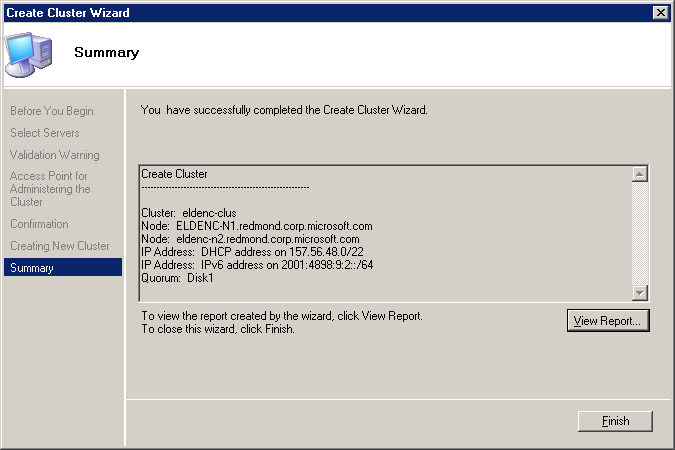 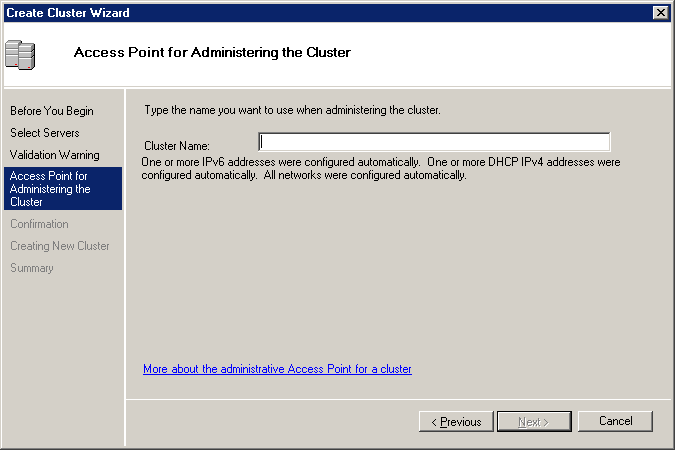 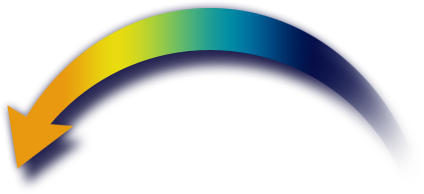 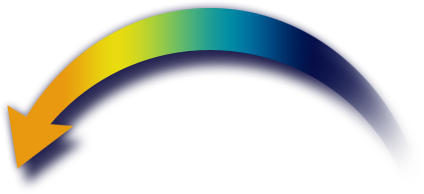 Migration Cluster
Outil intégré pour la migration
Permet la migration de la configuration d’un cluster existant d’un cluster à un autre.
Copie la configuration Cluster et celles des ressources d’un cluster existant vers un cluster cible

Pas de compatibilité descendante
Un nœud en Win2008 et un nœud en Win2003 ne peut pas cohabiter au sein d’un même cluster au même instant
Pas de mise à jour possible du nœud alors qu’il fait parti du cluster existant (No rolling upgrade)
Administration du cluster
Mode d’administration:
Ligne de commande: Cluster.exe
Scriptable via WMI (namespace MSCluster)
Nouvelle console d’administration du cluster!
Conçu pour être simple d’utilisation et orienté « Tâches »
Moins de boites de dialogue sur lesquelles se poser des questions
Pourquoi toutes ces entrées « Semble actif » et « état actif » inutiles ? 
Aider l’administration dans les configurations au travers d’assistants
Je souhaite rendre ce partage hautement disponible…
Nouvelle console MMC
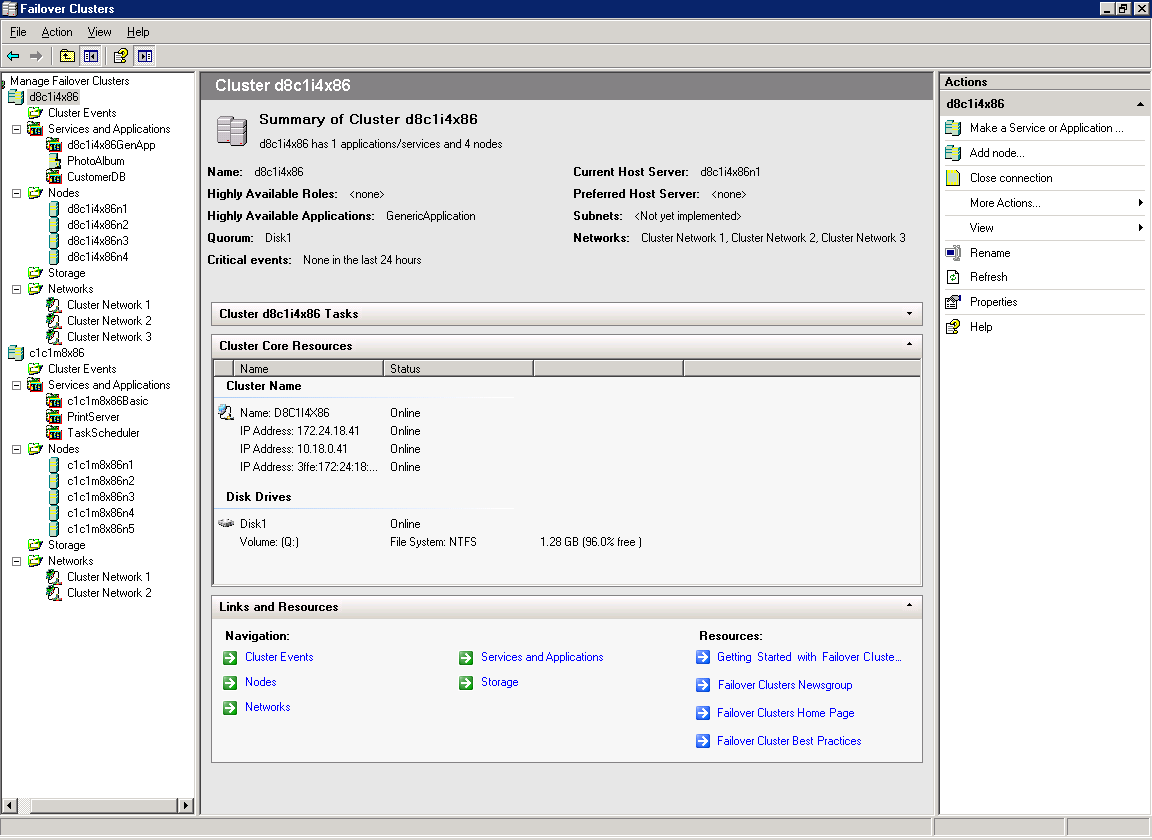 Cluster Administrator aujourd’hui…
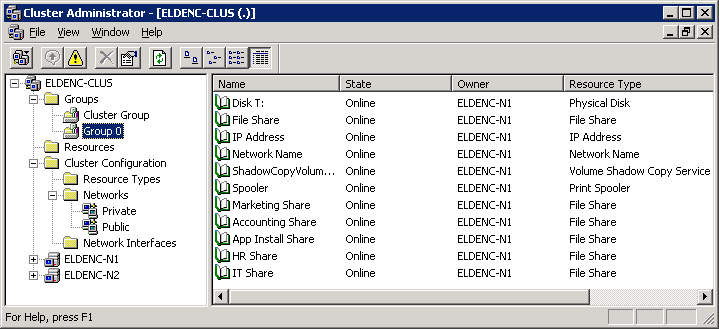 Améliorations Cluster de fichiers
Simplification de la mise en place
Créer en seulement 3 étapes via l’assistant

Intégration avec l’explorateur Windows
Créer un partage comme sur un simple serveur de fichiers

Partages propres à l’instance clusterisée
Ne vois que les partages disponibles sous l’instance clusterisée (FCI)
Supprime la confusion que peut avoir l’utilisateur lors de l’accès au cluster
Cluster en mode “Server Core”
Support en mode “server Core”
Cluster de fichier (inclus DFS), Impression, WINS, DHCP, et les rôles de Virtualisation
Pas d’interface graphique utilisateur
Administration via ligne de commande (Cluster.exe)
Administration distante via la console d’administration Cluster
Syntaxe d’installation:
			Start /w ocsetup FailoverCluster-Core
Evolutions réseaux
Intégration avec la pile TCP/IP de Windows server 2008
Support de l’IPv6
Support natif de l’accès des clients en IPv6 ou Tunnel IPv6
Communication inter-noeud en IPv6
Support de DHCP pour les ressources IPv4
Obtention d’une adresse IP depuis un serveur DHCP
Elimine la gestion des adresses IP statiques
Améliorations réseaux
Plus de dépendance NetBIOS
Prêt pour les environnements sans NetBIOS
Simplifie le transport du trafic SMB
Supprime les broadcastes liés à la résolution WINS et NetBIOS
Standardise la résolution de nom via DNS
Remplacement des protocoles RPC datagramme  par des protocoles sécurisés de type session TCP
Améliorations IPSec afin que la bascule soit pratiquement instantanée pour les clients
Evolutions Stockage
Mécanisme amélioré pour la gestion des disques partagés
Utilisation des « Persistent Reservations »
Nouvel algorithme pour gérer les disques partagés
Plus de resets des périphériques avec PR’s!
Plus d’utilisation des SCSI Bus Resets qui peuvent perturber le SAN
Les disques ne sont jamais laisser dans un mode non protégé
Intégration réduite dans la couche de gestion des disques du système
Pré-requis pour le Stockage
Types supportés de Bus Partagé :
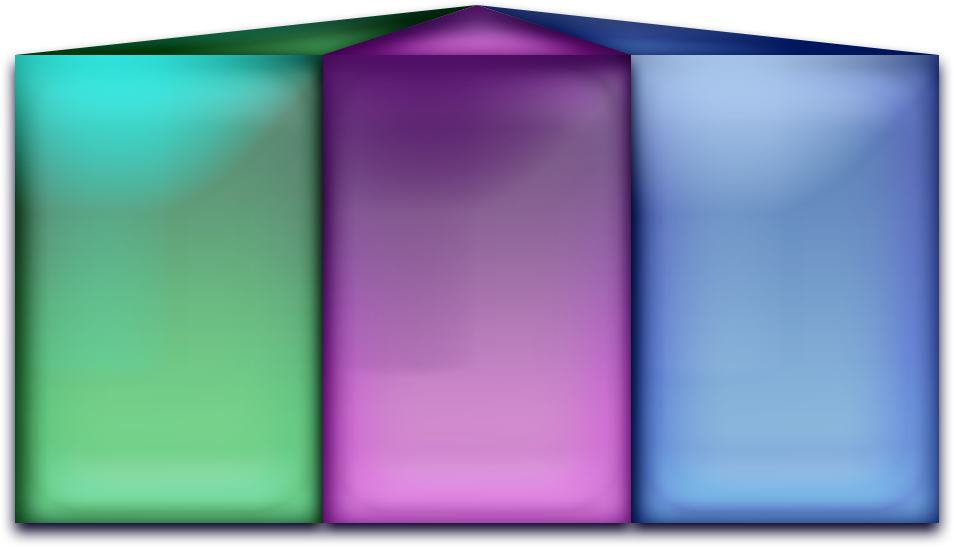 SAS
Fiber Channel
iSCSI
Seul le stockage supportant les “Persistent Reservations” sera supporté dans Windows Server Failover Clustering
Plus de support du parallel-SCSI
Les clusters basés sur du Serial Attached SCSI (SAS) remplacent ceux de type parallel-SCSI
Evolutivité
Nombre de nœuds
Support jusqu’ à 16 nœuds dans un même cluster x64

Taille des Volumes
Support des disques de type GUID Partition Table (GPT)
Support des partitions de plus 2 TB
GPT fournit une redondance et une reprise améliorée
Compte de service cluster
Amélioration du modèle de sécurité
Service Cluster s’exécute sous un compte LocalSystem avec des privilèges réduits.
Plus de compte de service Cluster (CSA)
Plus de changement de mot de passe.
Inutile de prédéfinir des comptes utilisateurs
Moins sensible aux problèmes de configuration
Résout les problèmes liés aux privilèges 
	lorsqu’une stratégie de groupe s’applique accidentellement
Améliore la sécurité
Améliorations de la Sécurité
Utilisation du package « security negociate »
Plus uniquement NTLM
Authentification mutuelle sécurisée
Encryption améliorée
Meilleure performance
Audit de l’accès au Cluster
“ Qui a accédé à ce cluster…?”
Evénements dans le journal Sécurité
Possibilité de configurer l’encryption pour la communication entre les nœuds
Nouveau Modèle de Quorum
Appartenance des membres du cluster basée sur la majorité
“Qui” et “Quoi” donnant une voix est complètement configurable
Elimine les points de défaillance
Le design original présumait que le stockage était toujours disponible
Nouveau modèle de quorum basé sur le meilleur des deux modèles
Hybride entre la logique Majority Node Set (MNS) et du modèle disque partagé
Ce modèle remplacera les deux modèles existants
Plus de point de défaillance unique!
Peut survivre à la perte du disque Quorum
Modèle de quorum par majorité
Nouveau modèle de quorum basé sur la majorité
Quorum basé sur une majorité de nœuds
Le disque témoin fournit une voix lors du calcul de la majorité
3 voix au total, dont 2 nécessaires pour la majorité
Le cluster peut survivre à la perte de n’importe quelle voix
Voix
Voix
Chaque nœud compte 
pour 1 voix
Un disque   partagé a 1 voix
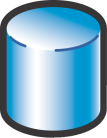 Voix
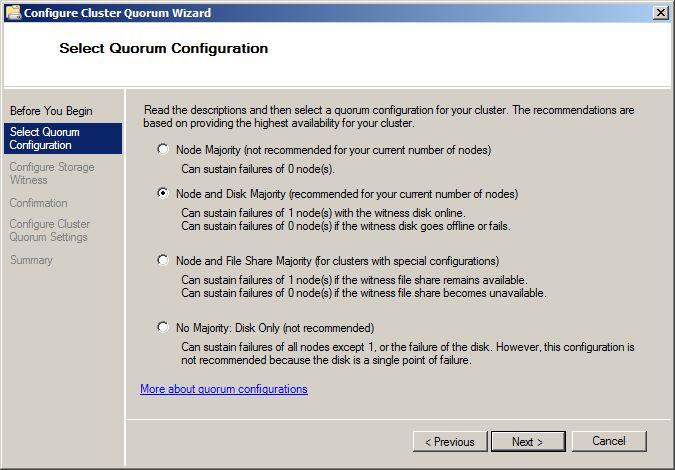 Clusters Géographiquement Dispersé
Les nœuds d’un même cluster peuvent se trouver sur des sous-réseaux différents
Communications inter-nœuds possibles au travers des routeurs
Plus besoin de connecter les nœuds via des VLANs!

Amélioration afin d’augmenter la distance entre les nœuds
Timeouts configurable pour le « Heartbeat »
Pas de limitations de distance
Nouveau modèle de Dépendances
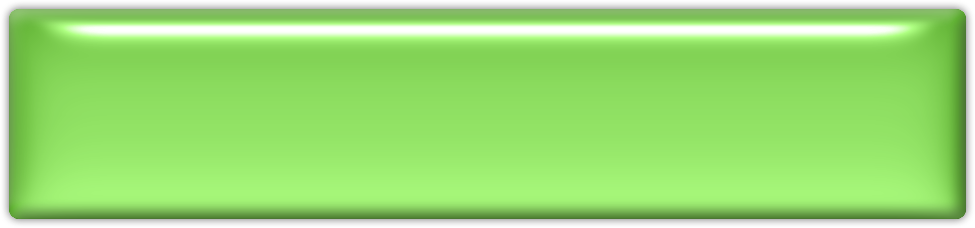 Ressource Nom Réseau
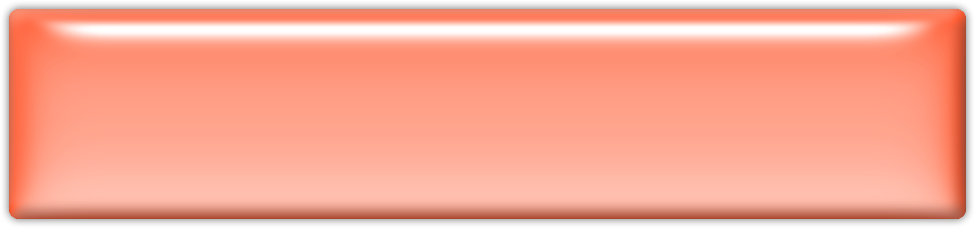 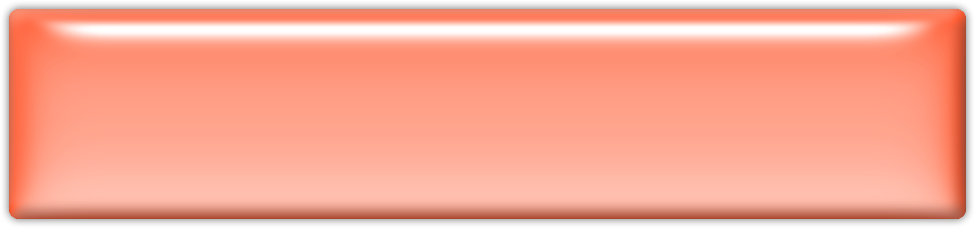 Adresse IP Ressource A
Adresse IP Ressource B
Nouveaux Objets pour filtrer les dépendances
Le Nom Réseau reste en ligne si la ressource adresse IP A ou B est en ligne
Auparavant, les deux ressources A et B devaient être en ligne pour que le nom réseau soit accessible par les utilisateurs
Redondance de ressources et impact réduit pour les services et applications clusterisés
OU
OU
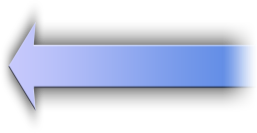 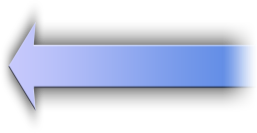 Synthèse
Pour résumer
Sécurité
Windows Server 2008 profite de toutes les nouveautés sécurité apportées par Windows Vista (BitLocker, CNG…)
Network Access Protection pour élever le niveau d’intégrité de vos réseaux
Validation vis-à-vis de vos politiques
Restriction réseau (quarantaine)
Mise à niveau
Maintien de la conformité
Disponibilité
Windows Server Failover Clustering
Déploiement, sécurité et stabilité améliorés
Le support du cluster géographique
Les prochaines webcasts TechNet Live à ne surtout pas manquer !!! (vu que c’est encore et toujours nous )
Le mardi 17 juillet, de 11h à 12h
	Nouveautés Terminal Server dans Windows Server 2008

Le mardi 17 septembre, de 11h à 12h
	Windows Server Virtualization

http://www.microsoft.com/france/technet/seminaires/seminaires.mspx
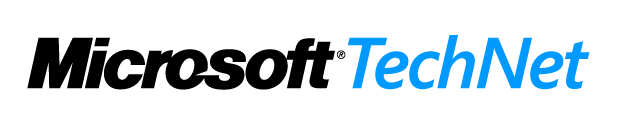 Ressources utiles
Blog : http://blogs.technet.com/longhorn
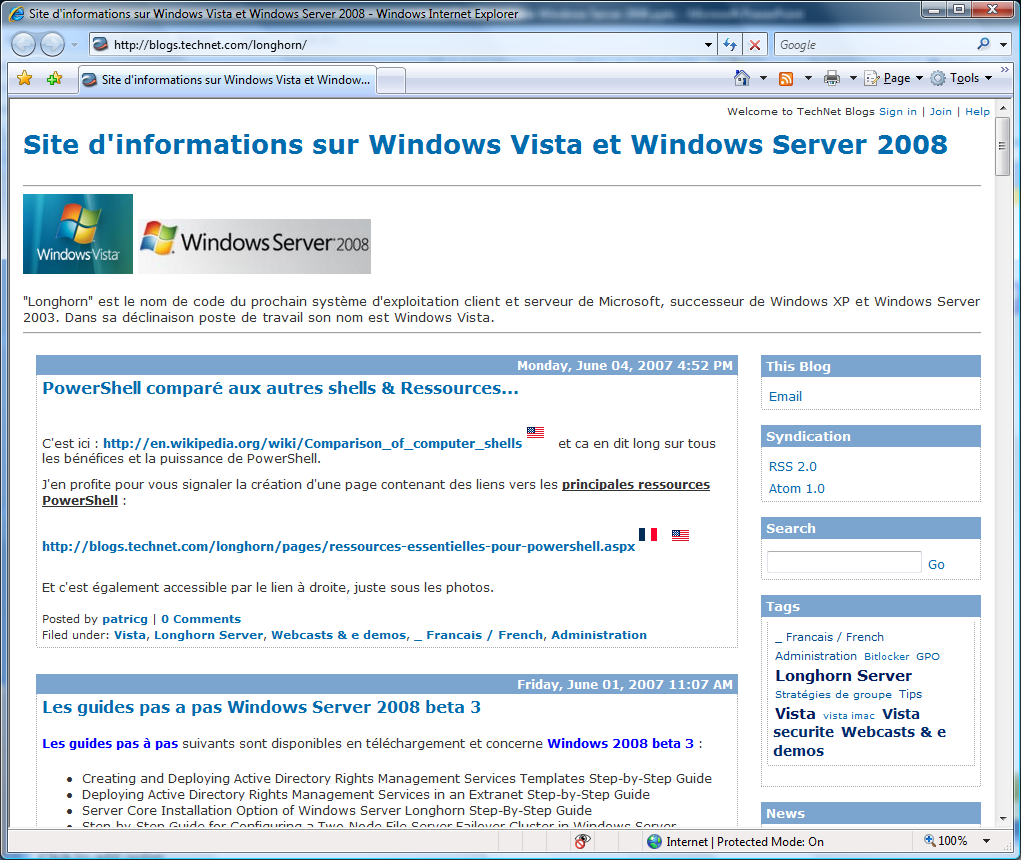 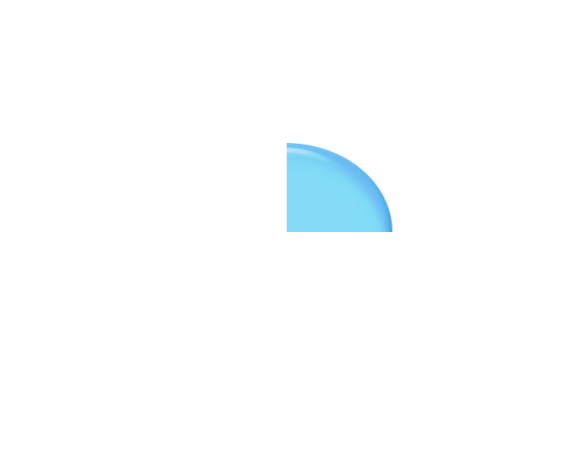